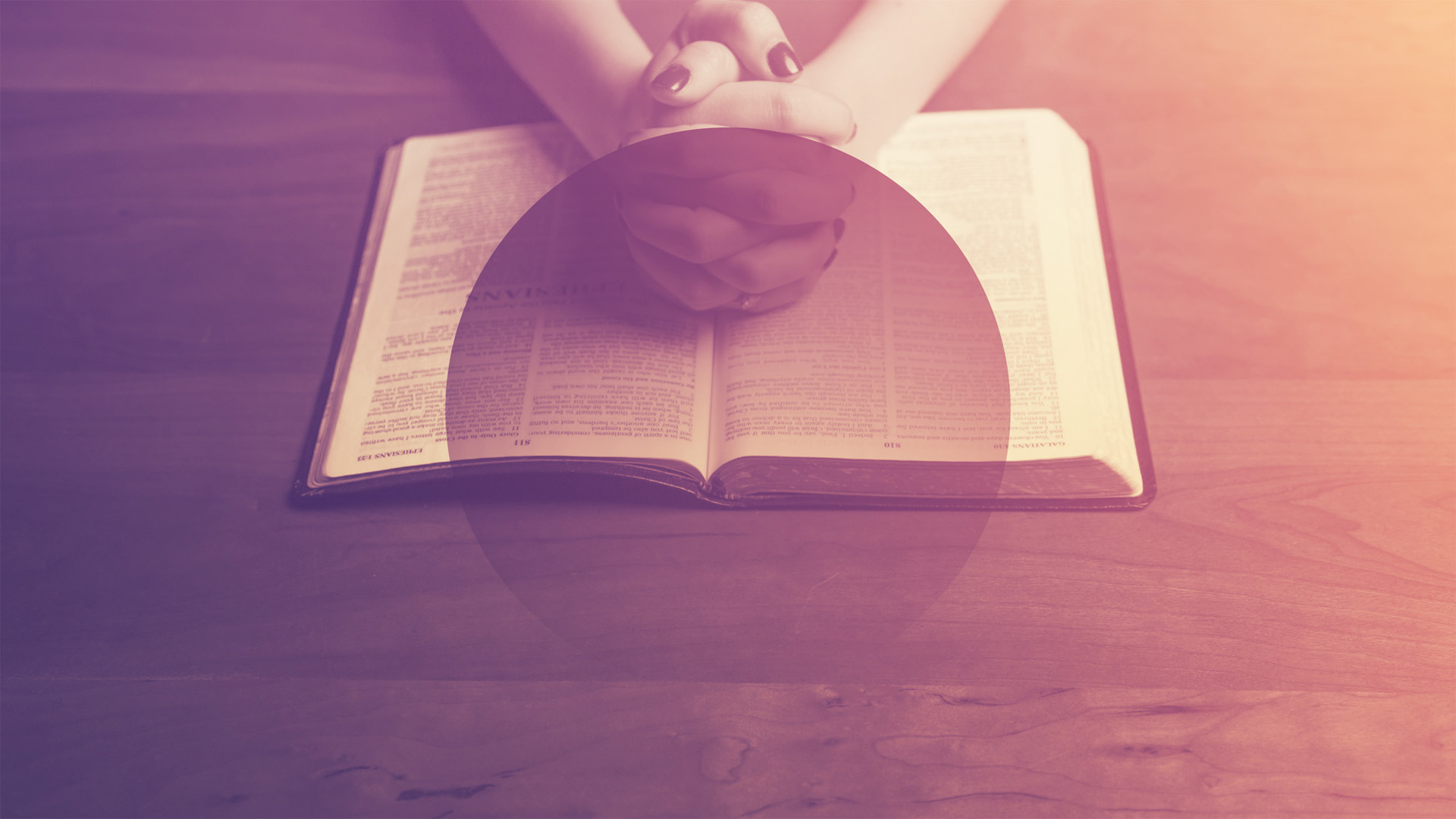 the school of
PRAYER
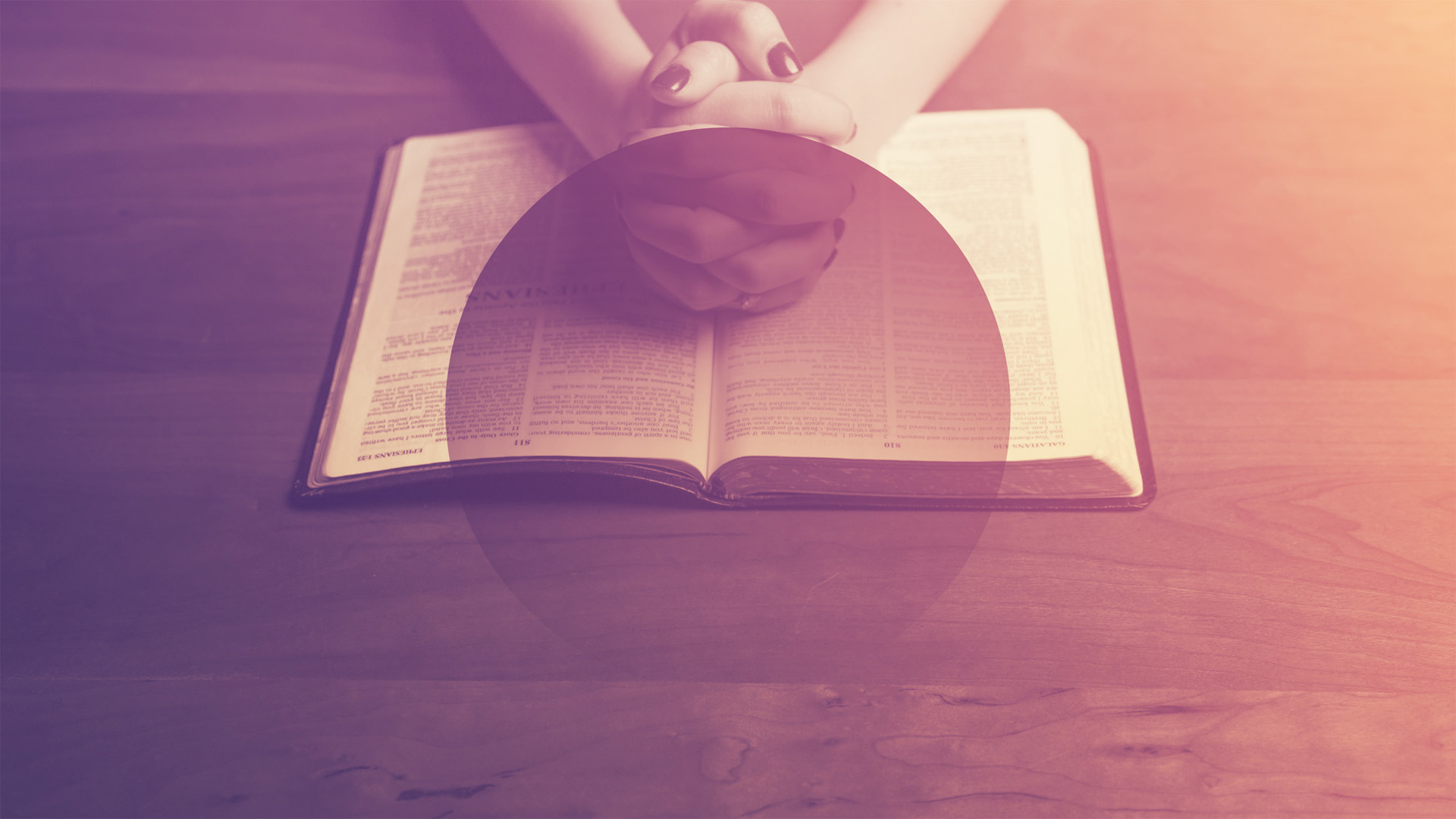 the school of
PRAYER
The Lord’s Prayer
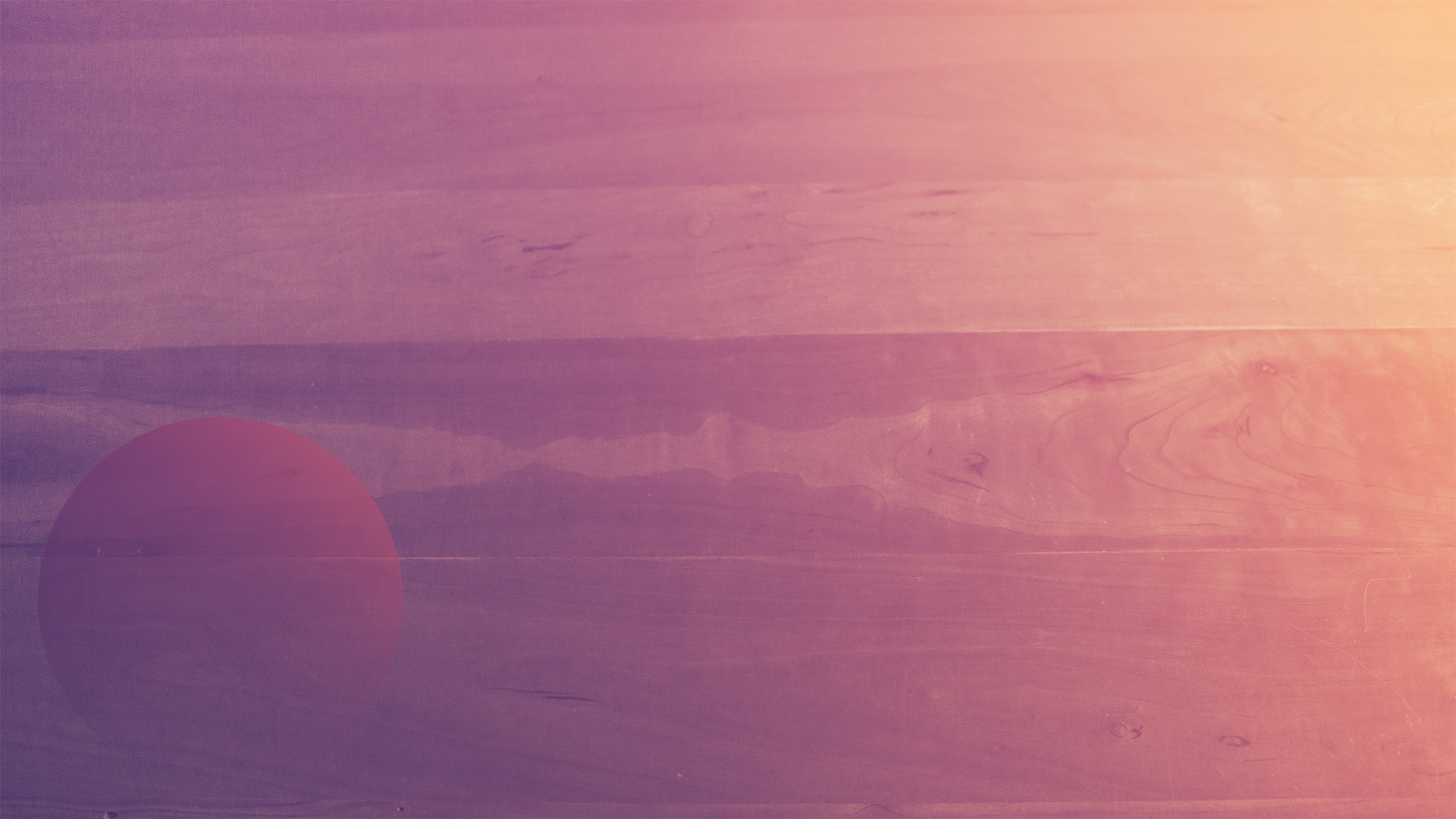 Jesus prays for Himself (vss. 1-5)
Jesus prays for His disciples (vss. 6-19)
Jesus prays for the church (vss. 20-26)
John 17
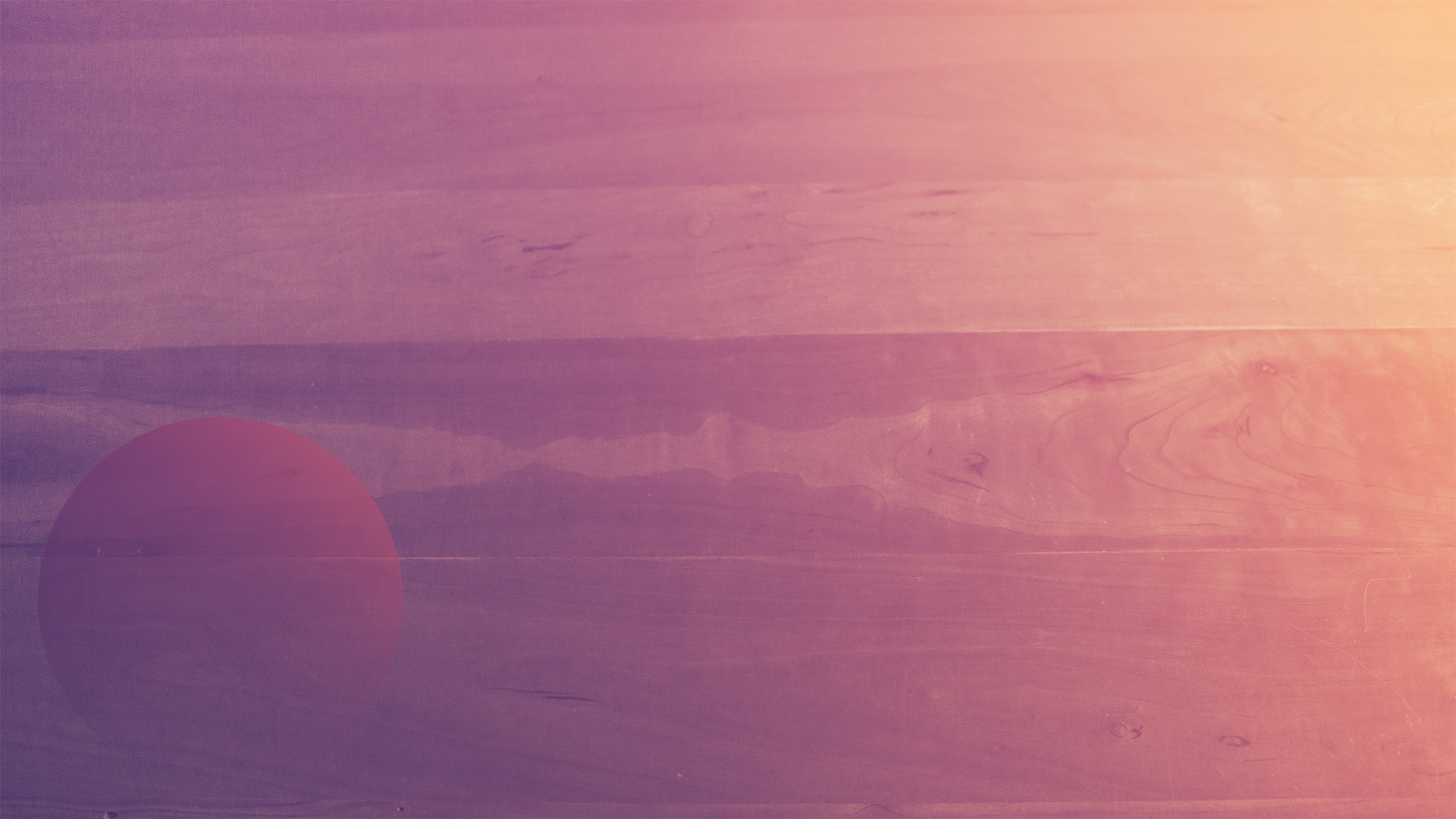 Jesus prays for Himself (vss. 1-5)
Jesus prays for His disciples (vss. 6-19)
Jesus prays for the church (vss. 20-26)
John 17
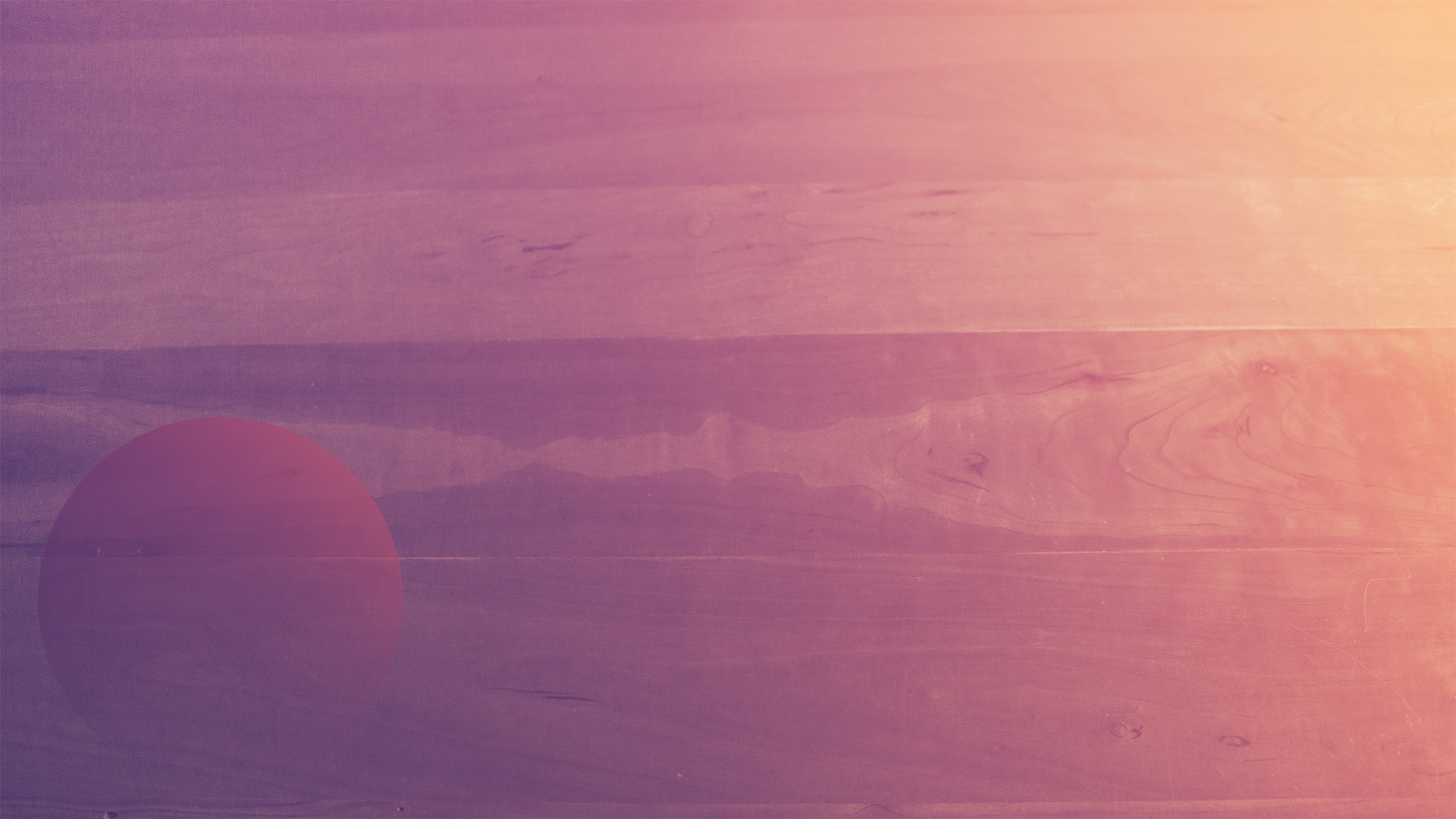 Jesus prays for Himself (vss. 1-5)
Jesus prays for His disciples (vss. 6-19)
Jesus prays for the church (vss. 20-26)
John 17
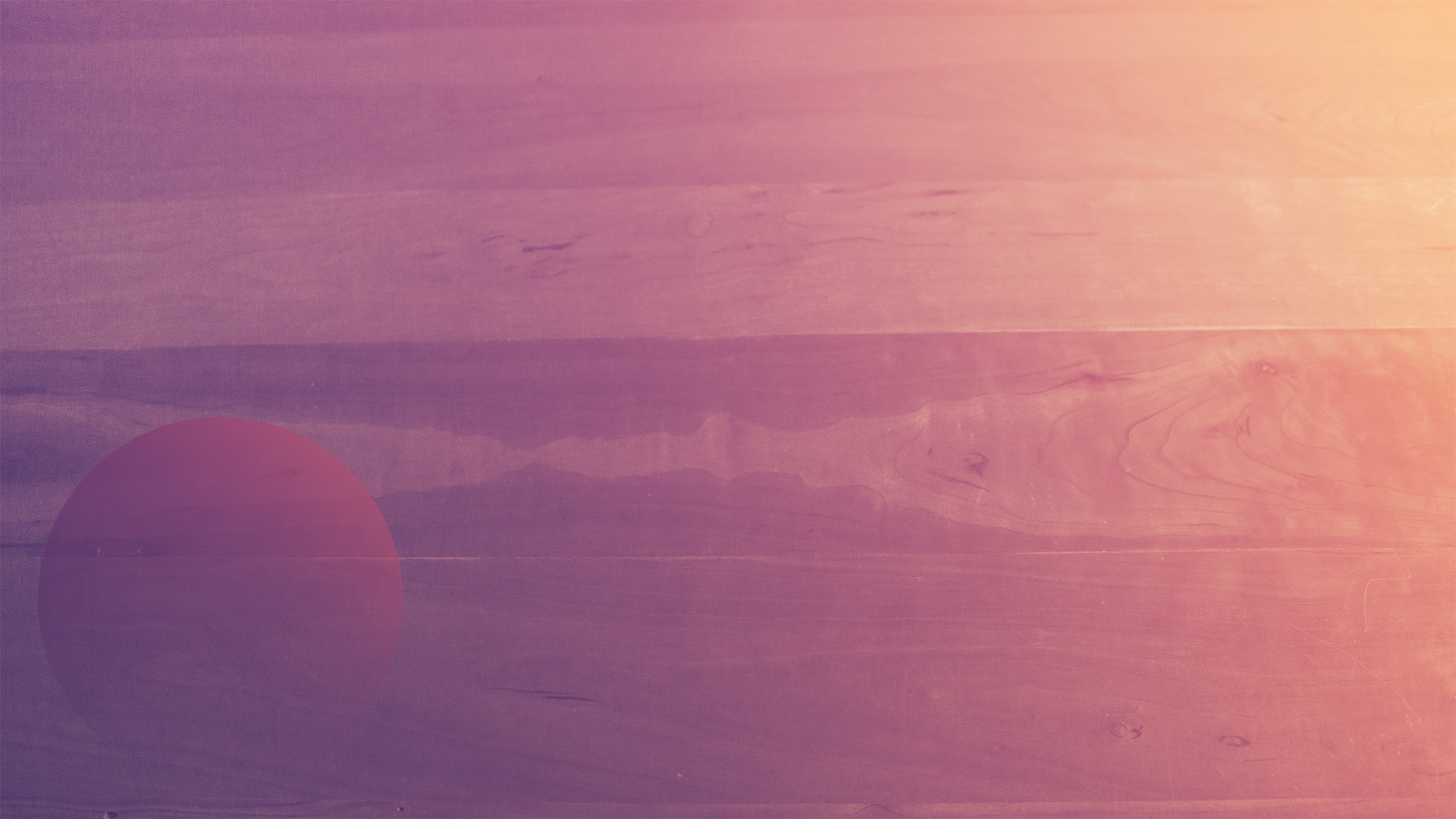 Jesus prays for Himself (vss. 1-5)
Jesus prays for His disciples (vss. 6-19)
Jesus prays for the church (vss. 20-26)
John 17
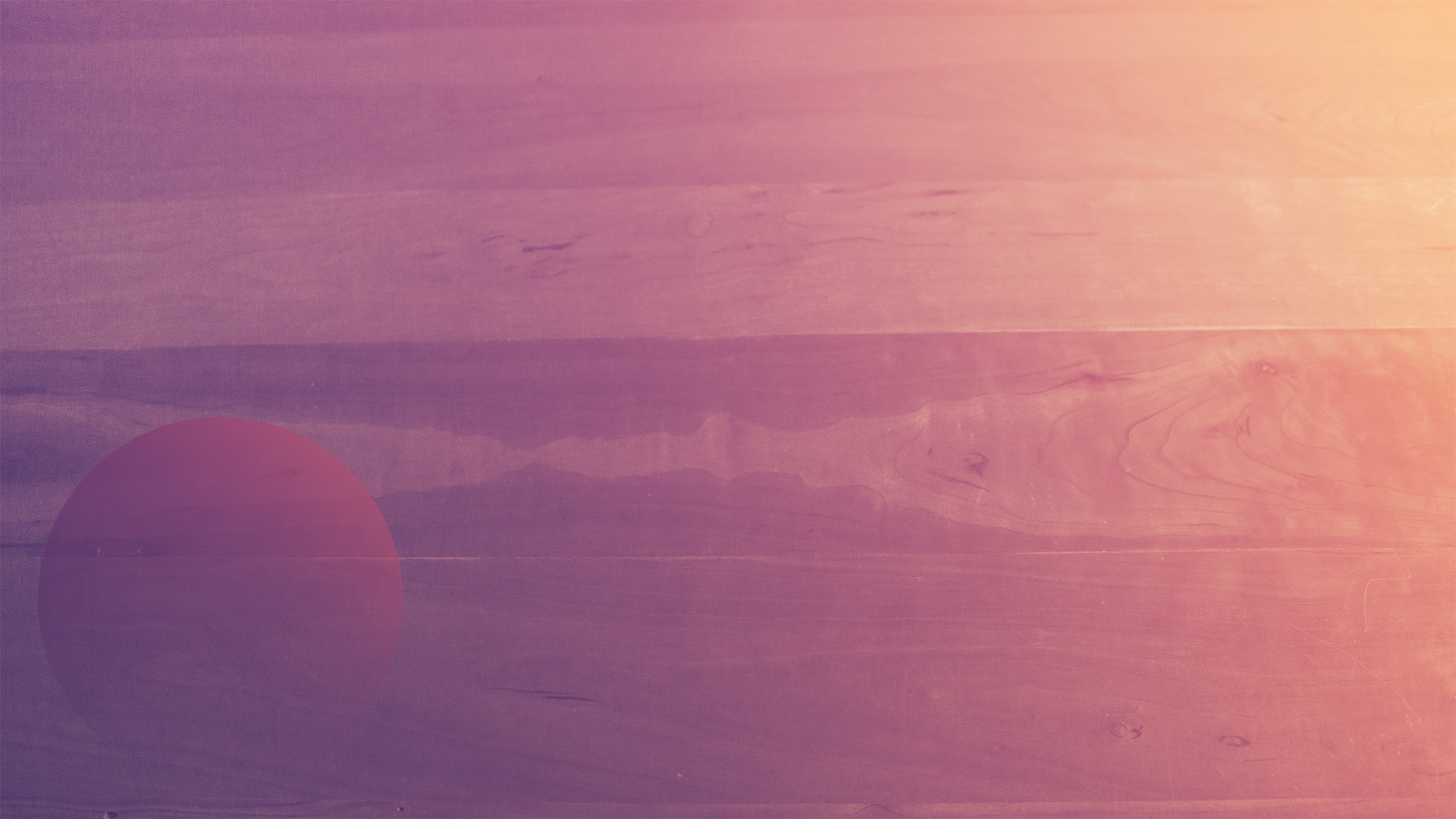 Connect glorification with obedience
Pray like a priest: sanctify self so that others can be sanctified
Pray that Jesus’ prayer for you will be fulfilled
Incorporating His Prayer…